Technical News from DyalogSWEDAPL Göteborg April 2015
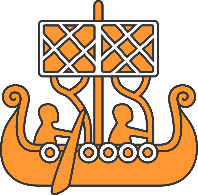 Morten Kromberg
CTO, Dyalog Ltd.
(Same Old) Focus Areas
Performance
(includes parallel computing)
Portability
(includes user interfaces)
Language
(includes increased focus on functional programming) 
Tools for Application Building
SWEDAPL
Dyalog Tech News
2
Bets We Are Placing
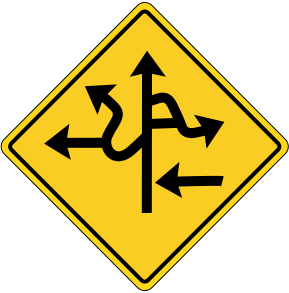 Parallel Processing is getting Critical
New Platforms will soon be Important
The future of User Interfaces isHTML5/JS and some WPF/XAML
1. Parallel Processing
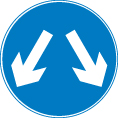 Bang for the buck, here and now
Futures and Isolates
Allow developer to easily identify and manage parallel sections of code 
Dyalog Compiler
Minimise interpreter overhead
Optimisations to be added over time(constant folding, flexible idiom recognition, common expression elimination, etc)
Designed to require minimal re-coding of existing applications
1. Parallel Processing, …
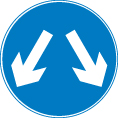 Co-Dfns Compiler
Externally funded research
Performed by Aaron Hsu at University of Indiana
Focus on purely functional code (d-fns only)
Will require application refactoring
Few system functions and ”external” interfaces
If successful, will enable very highly parallel applications
Targets GPUs / massively parallel architectures
Version 14.0 Core Performance
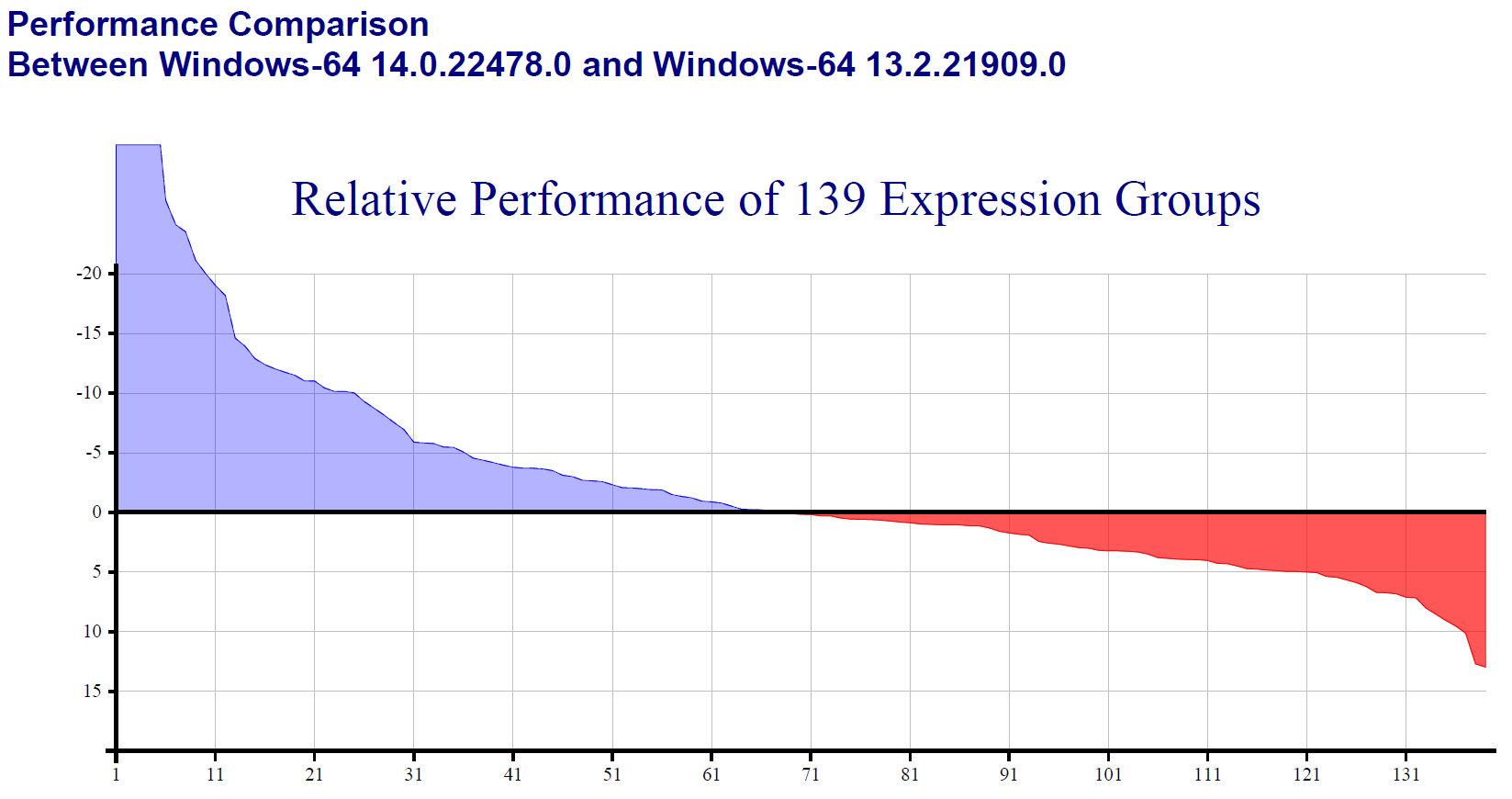 The “Hui Effect”: v14.0 runs apps 15-30% faster
Version 14.1 Core Performance
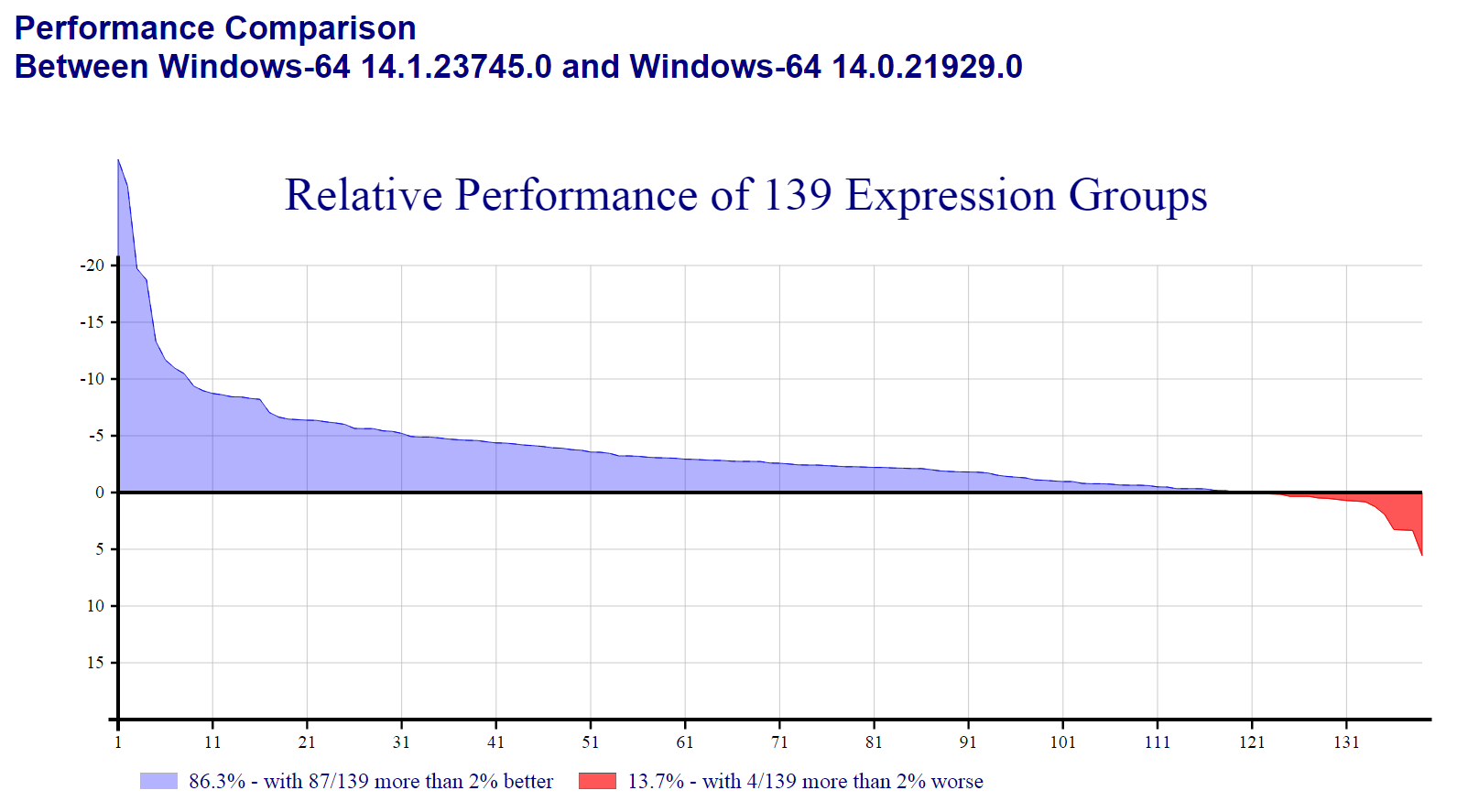 14.0 + 14.1
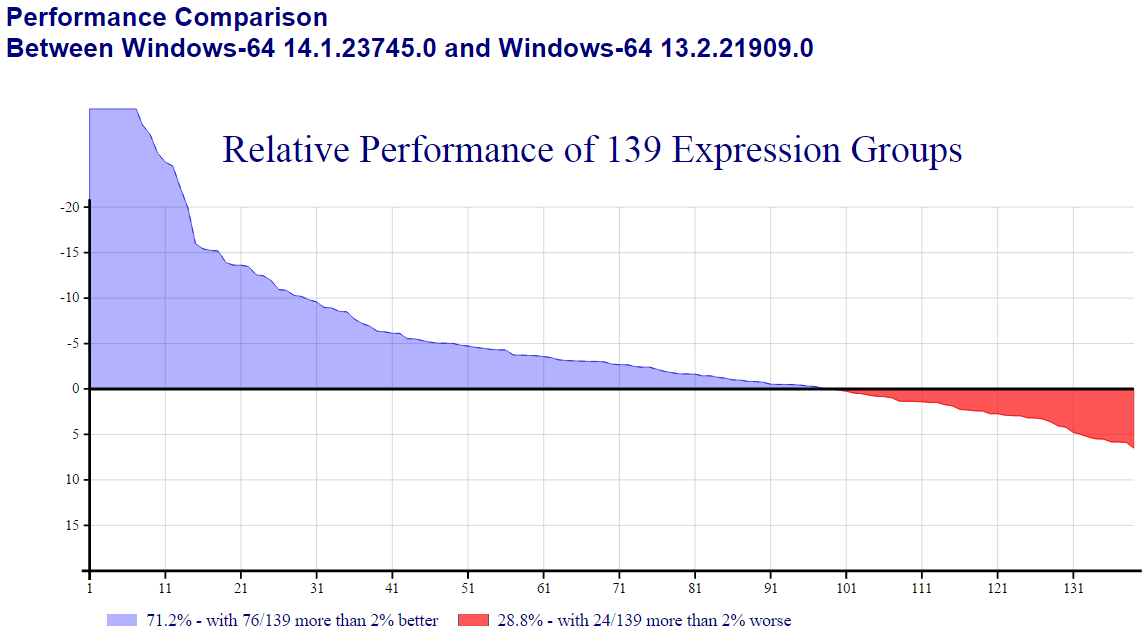 V14.1 Performance Features
“Special Code” added or enhanced
Idioms:    ≢⍴   ⊣/   ⊢/   (?⍴) 
 ∧.=    ∨.≠   ∘.=   n⍴scalar  bool⊂  ⍋bool
Compiler enhanced to handle global names and control structures:
Now compiles 59% of functions in “a major application” (up from ~1% in v14.0)
Compiled code speeds up by factor of 2 on small args
NB: Most arguments ARE small
SWEDAPL
Dyalog Tech News
9
2. New Platforms
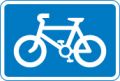 Many ”UNIX variants”
ARM Linux (Raspberry Pi)
Apple OS X
Android
(and then there are new Windows variants, for ARM, and for Win32-less servers, etc)
New tools are designed to be cross-platform
RIDE, MiServer, SAWS, R-Connect, DyaCrypt
Some old ones too: Conga, SQAPL, …
Our goal is to allow you to:
Develop on any platform
Deploy on all platforms
Introducing Dyalog 14.1 for OS X
Complete 64-bit Unicode Dyalog engine
100% compatible and inter-operable with other Dyalog variants
Includes CONGA, SAWS, MiServer, RConnect, (SQAPL to come soon) 
Development environment is RIDE 2.0.
No emulation of ⎕WC GUI.
Use MiServer or write [web] services.
SWEDAPL
Dyalog Tech News
11
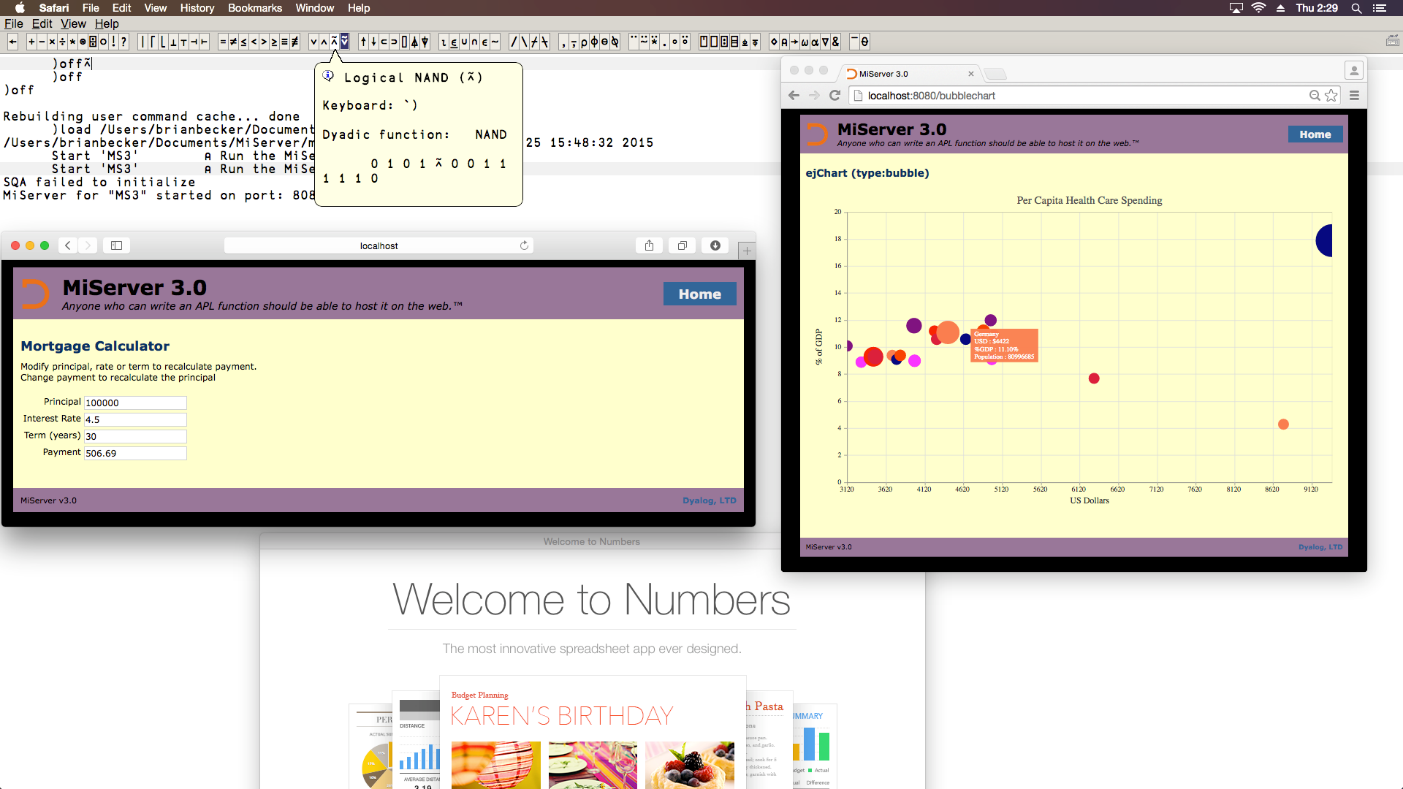 Introducing Dyalog for OS X
SWEDAPL
Dyalog Tech News
12
What Next?
Probably Android
Perhaps Microsoft Windows “Modern”
Perhaps iOS
SWEDAPL
Dyalog Tech News
13
3. User Interfaces
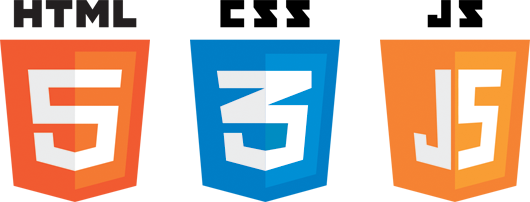 Cross-platform apps will use HTML5 andJavascript to define the userinterface (for at least 5 years)
New Microsoft Desktop applications will use Windows Presentation Foundation (WPF)
Or ”equivalent” on the mobile platforms
We aim to support data binding and ”Model-View-ViewModel” style application building with both these tools
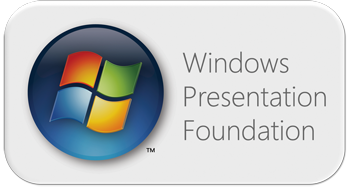 Model View ViewModel (MVVM)
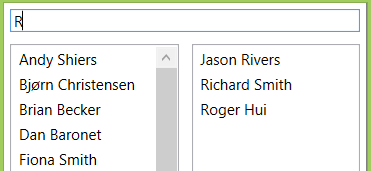 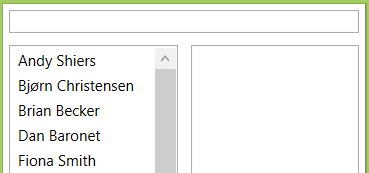 List←'Andy Shiers' 'Bjørn Christensen’ 'Brian Becker' …
Filter←'R'
FilteredList
Jason Rivers   Richard Smith   Roger Hui
SWEDAPL
Dyalog Tech News
15
Portable User Interfaces
Dyalog APL Server
Dyalog APL + RIDE(Windows, UNIX, Mac,Android, etc)
MiServer or otherHTML/JS Generator
MiServer or otherHTML/JS Generator
Internet
HTML Engine
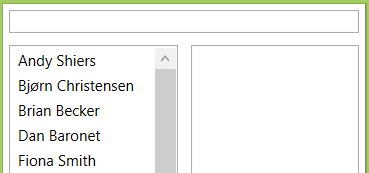 Web Browser
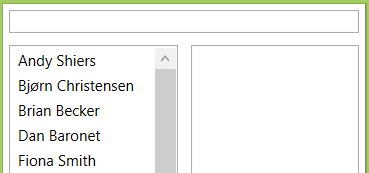 SWEDAPL
Dyalog Tech News
16
New Language Features
Version 14.0
Rank (⍤), Key (⌸), Tally (≢)
Trains:  (avg←+/ ÷ ≢)   (flipenc←⍉⊤)
Dyadic Iota on higher-rank arrays (and 8⌶ for inverted tables)
Parallel: Futures and Isolates
Microsoft.Net data binding

Version 14.1
Only real language feature is :Disposable
Experimental JSON Parser
External Workspace Files (Memory Mappable)
SWEDAPL
Dyalog Tech News
17
:Disposable
ShowJPG;win;⎕USING;picbox;f1
⍝ Show how to display a JPG in a Dyalog Form
 
⎕USING←',system.drawing.dll' ',System.Windows.Forms.dll'
 
f1←⎕NEW'Form'(('Caption' 'JPG Display')('Coord' 'Pixel'))
picbox←f1.⎕NEW'NetControl'(('ClassName'          'System.Windows.Forms.PictureBox')('Posn'(0 0)))
picbox.Image←⎕NEW System.Drawing.Bitmap(⊂'dyalogicon.jpg')
:Disposable picbox.Image
     f1.Size←picbox.Size←picbox.Image.Size.(Height Width)
     ⎕DQ'f1'
:EndDisposable
ShowJPG;win;⎕USING;picbox;f1
⍝ Show how to display a JPG in a Dyalog Form
 
⎕USING←',system.drawing.dll' ',System.Windows.Forms.dll'
 
f1←⎕NEW'Form'(('Caption' 'JPG Display')('Coord' 'Pixel'))
picbox←f1.⎕NEW'NetControl'(('ClassName'          'System.Windows.Forms.PictureBox')('Posn'(0 0)))
picbox.Image←⎕NEW System.Drawing.Bitmap(⊂'dyalogicon.jpg')
f1.Size←picbox.Size←picbox.Image.Size.(Height Width)
⎕DQ'f1'
SWEDAPL
Dyalog Tech News
18
Language
There are still many ideas worth adding to the (Dyalog) APL Language
We want to move in a functional direction
Supports parallel computing
Is ”cool” – John Scholes and I have both felt very welcome at functional events
../FC2014 Social Media Capture.pdf
SWEDAPL
Dyalog Tech News
19
New Frontiers: Language
Still “one or two” things left to do:
Operators Cut / Tesselate, Merge and Dual
Closures (“functional objects”)
Notations for Namespace and Array Constants
Potential New Data Types and Related Functions:
Rational Numbers (Prime Number Functions)
High Precision Floats (Rounding)
Scalar String Type  (0=≡"Hello World")
Objects with Array Semantics (sparse / inverted)
Tools for Application Building
SAWS – Stand-Alone Web Service
MiServer – Stand-alone Web Server
Build HTML5/JS UI in APL
SAWS will soon become part of MiServer
LoadData – Data import tools for Excel, XML, CSV, SQL/ODBC
RConnect – integrates the R statistical framework with Dyalog APL
DyaCrypt – Cryptographic Library
NB: All new tools work cross-platform
SWEDAPL
Dyalog Tech News
21
New Frontiers: Tools
Module Mechanism: Easy way to declare dependencies on tools
Standard Project Structure for development and deployment of new applications
Standard Cross-Platform Libraries
files, strings, dates, xml, json, sql, parsing, e-mail, error logging, etc.
All to be provided as open-source repositories (https://github.com/dyalog)
RIDE “process manager”: Monitor and debug large collections of server processes
Follow up on “External Workspaces” with a mechanism for sharing data between processes.
Evangelism
FuConf’14, BangaloreFuConf’15, Bangalore
StrangeLoop’15, St.Louis (maybe)
Dyalog is…
“… a modern, array-first, multi-paradigm programming language, which supports functional, object-oriented and imperative programming, based on an APL language kernel.”
Demos
Dyalog for OS X (& RIDE 2.0)
External Workspace Files
JSON Parser
Data Binding – WPF & MiServer
Compiling Utility Functions
SWEDAPL
Dyalog Tech News
25